تكوين الظل
https://www.wordwall.net/resource/787756

https://www.wordwall.net/play/1869/886/109
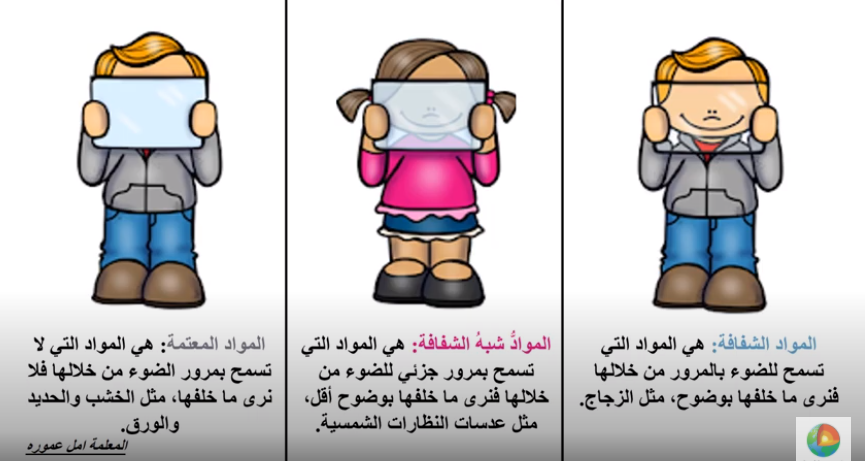 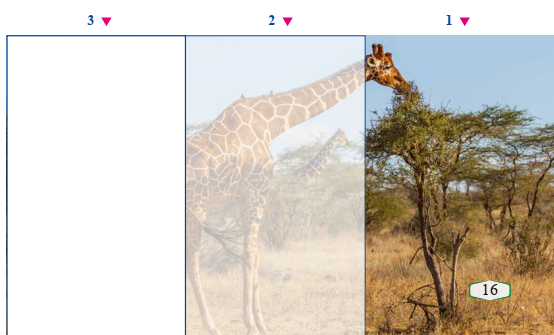 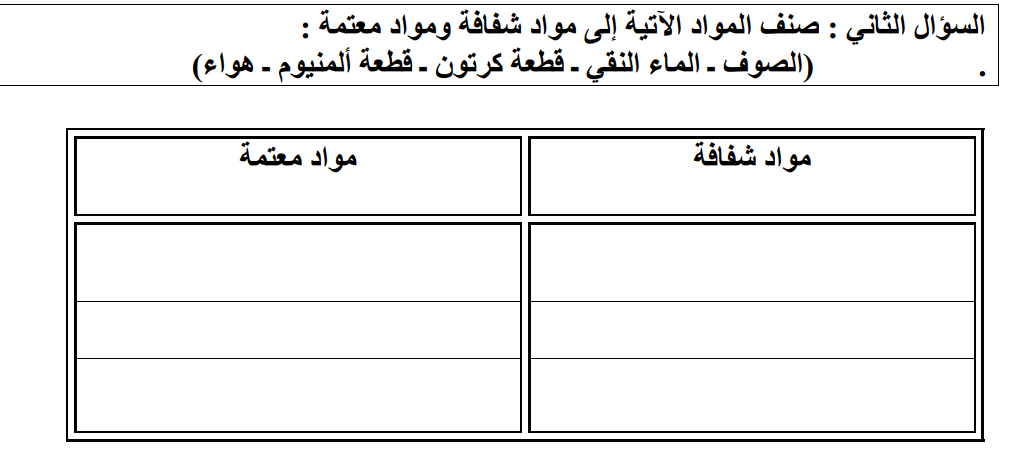 نشاط2اصنف الصور الاتية الى مواد شفافة/شبة شفاف/معتمة
1
7
6
5
4
3
2
شبه شفاف
شفاف
معتم
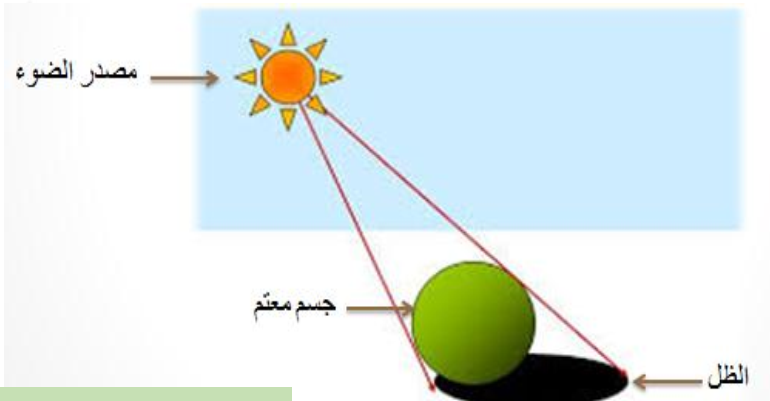 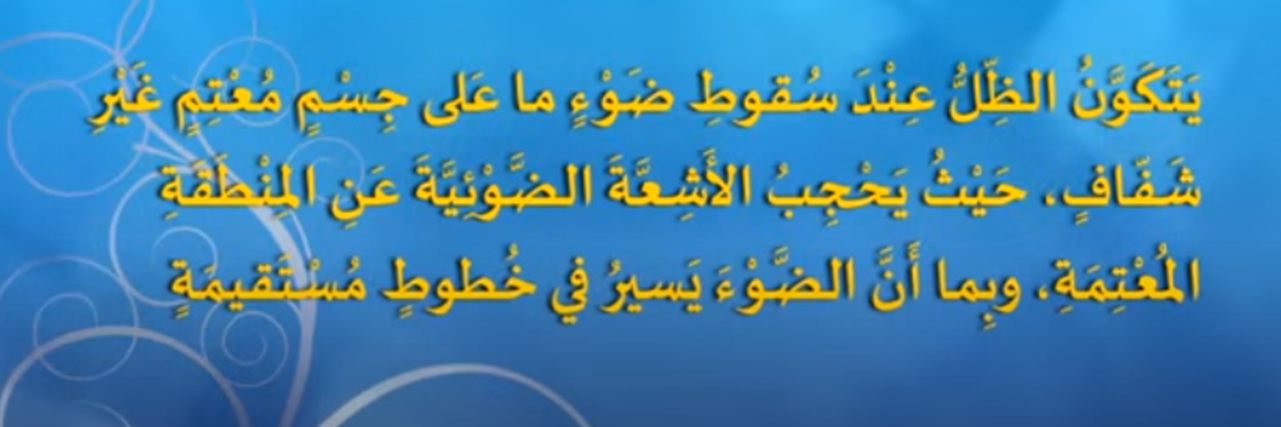 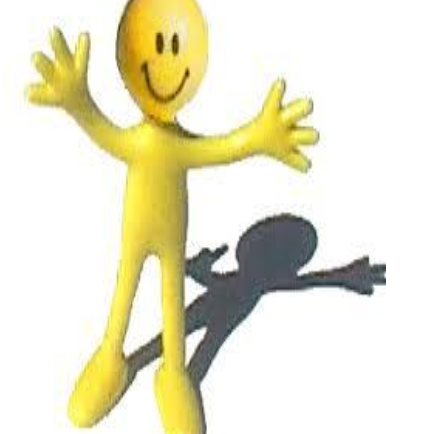 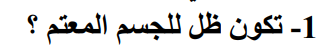 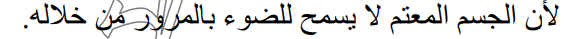 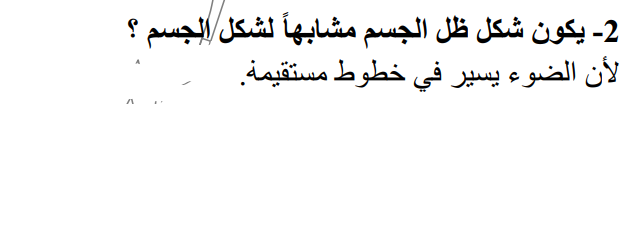 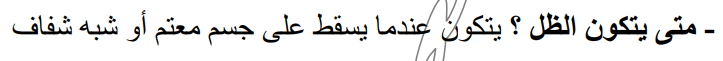 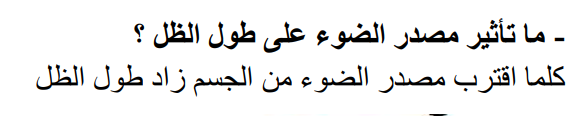 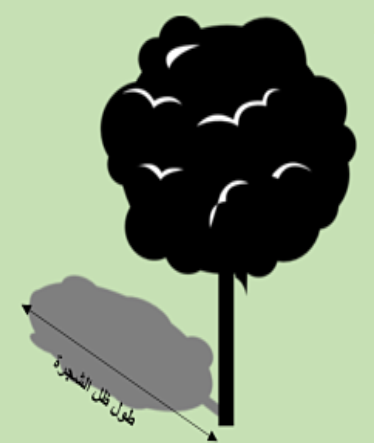 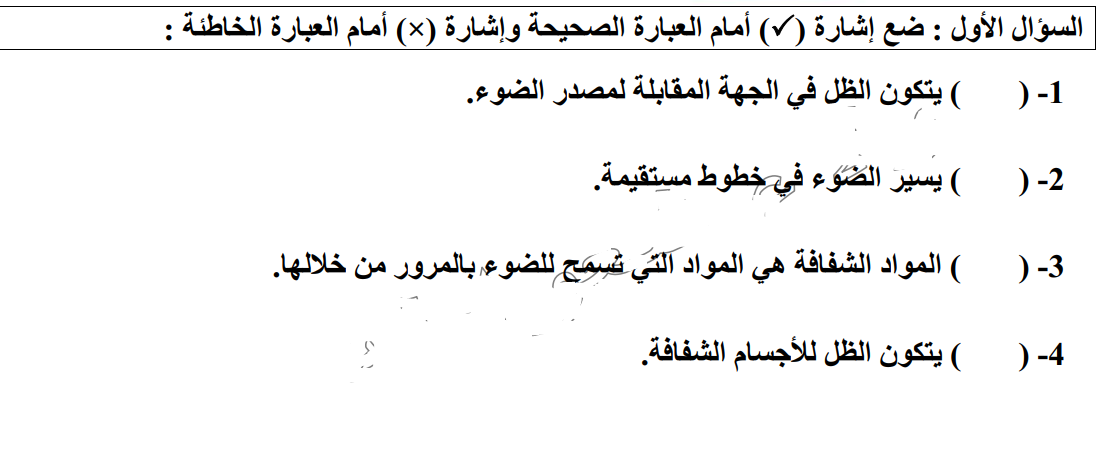 فكر
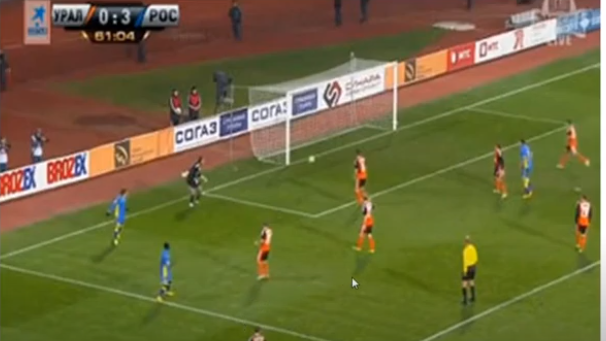 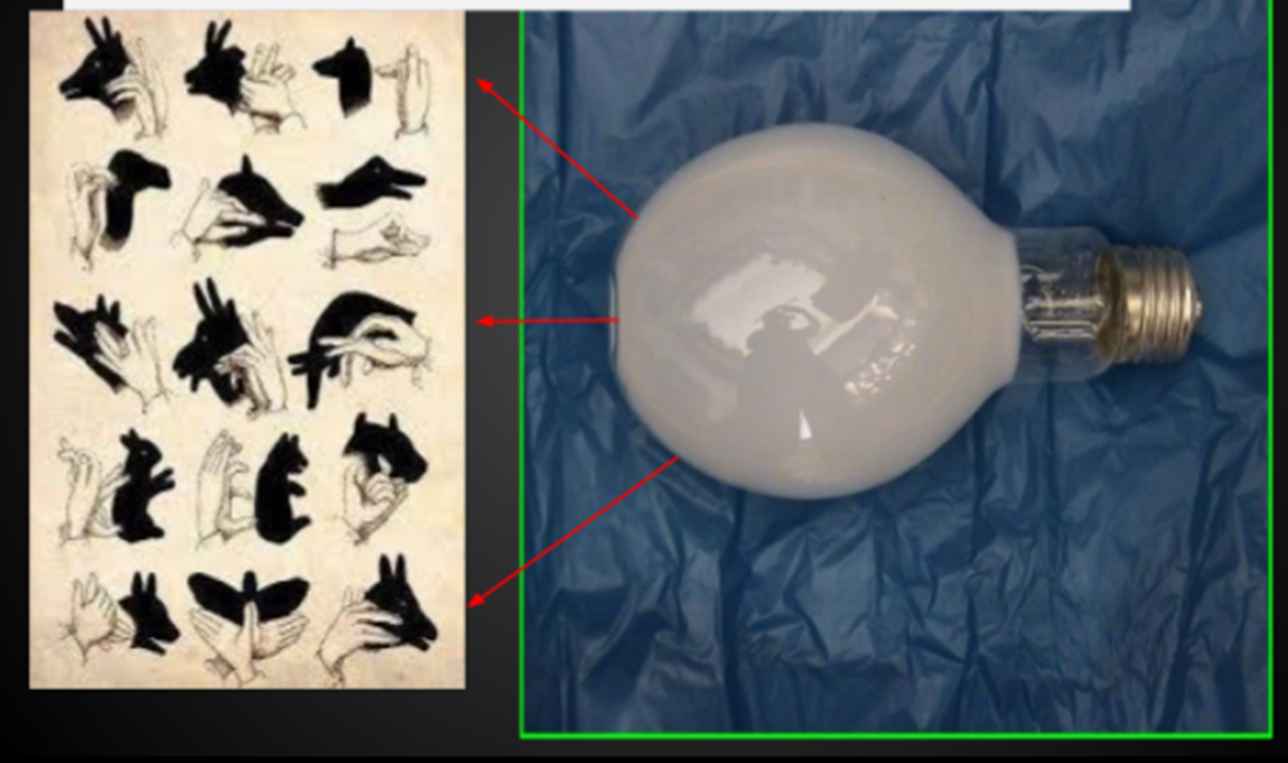 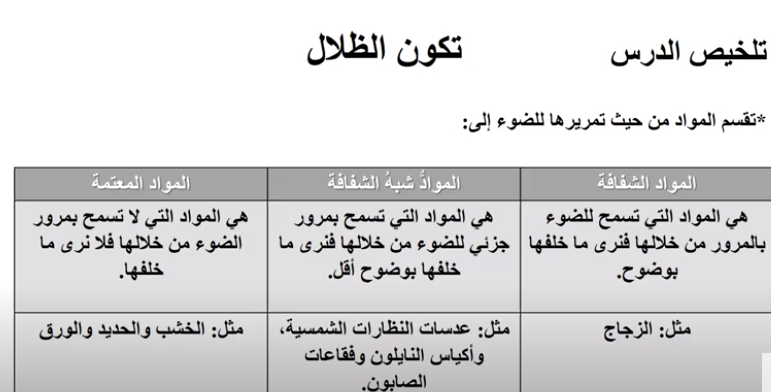 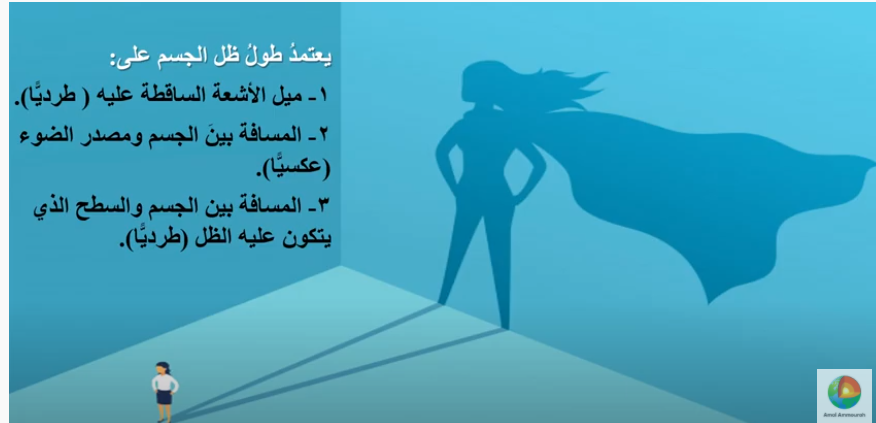 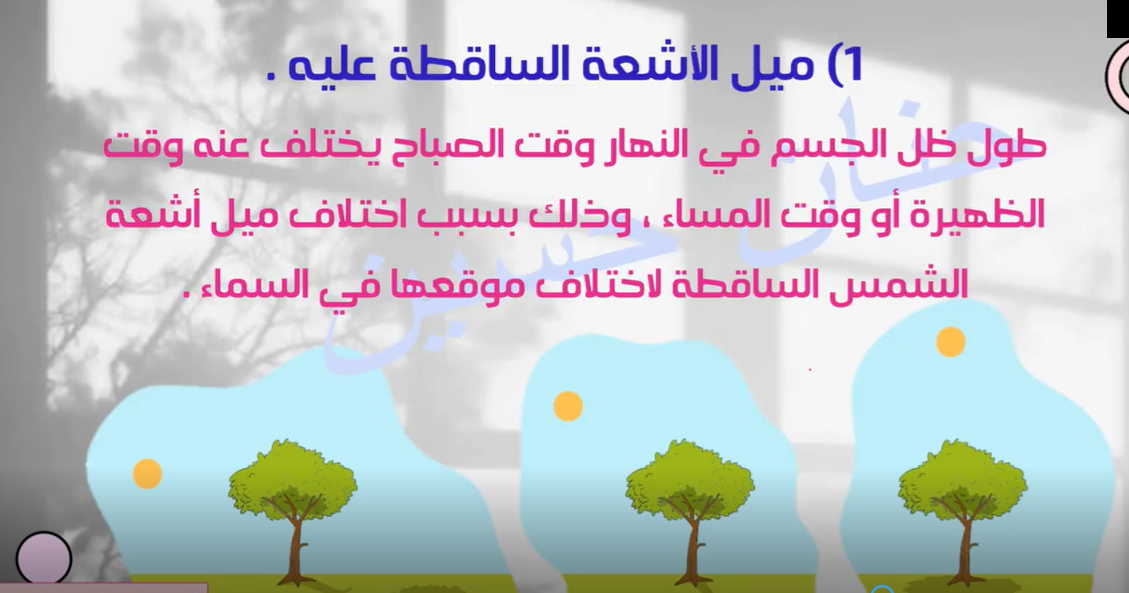 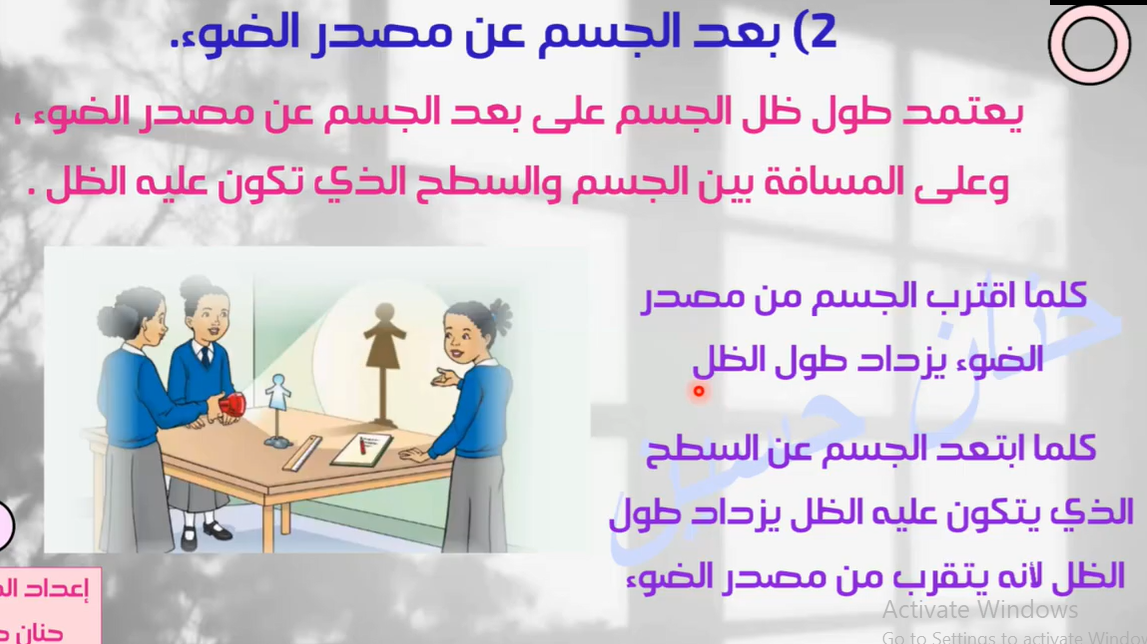 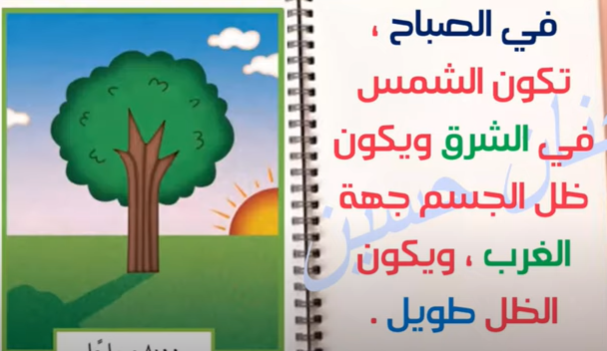 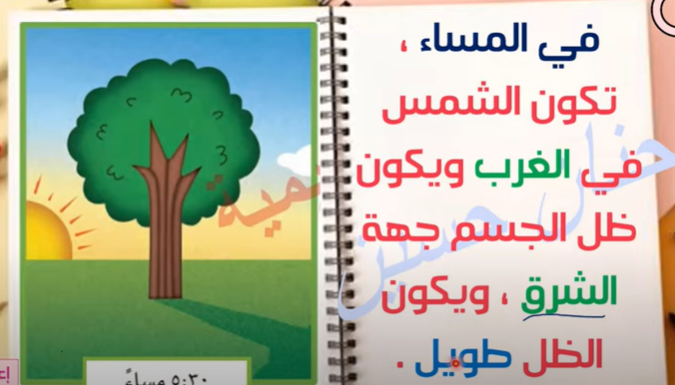 نشاط  1
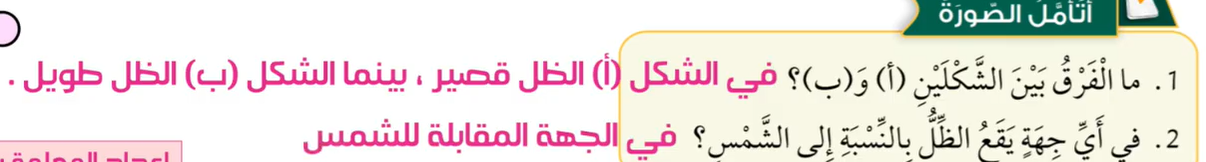